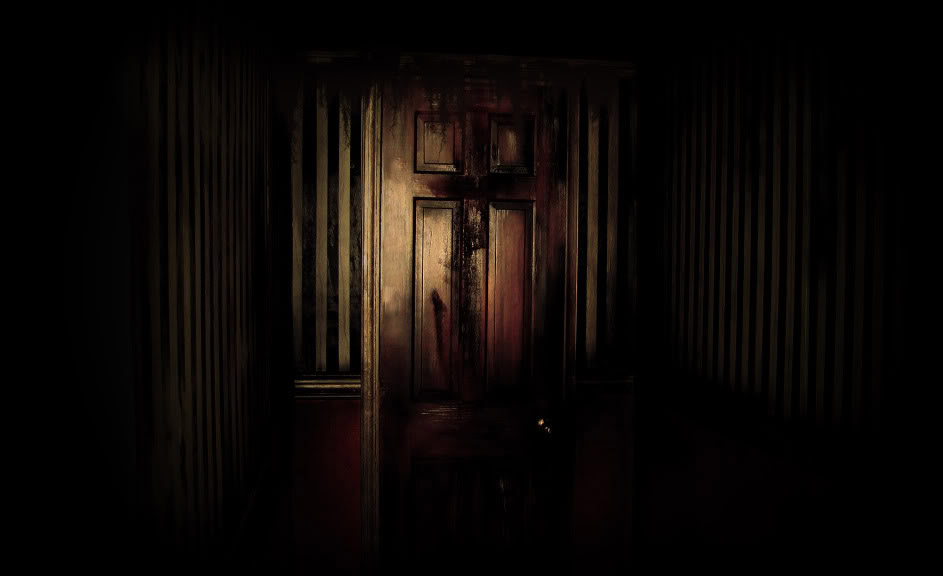 THE DOOR….
BY AYAN S
PATH 1
AS WENDY WAS SLEPPING SHE HEARD A CREEK FROM THE DOOR.			. Would she go and open the door 						. Back to sleep
PATH 2
WHEN SHE WENT TO SLEEP SHE HEARD A SCREAM FOR THE DOOR .THEN SHE LOOKED SHE SAW this 					* would she run out of the house 				* OR KILL THE KILLER CLOWN
Run  out of the house
As she was running out of the house she saw a creepy shadow from the trees  since there was no one at the house she ran to her friends house she  was hearing footsteps following her what would she do ?	. She keep walking 				or 	. Or  kill it
Keep walking
When she knocked the door at her friends house there was  no one  in there ?
Kill the killer clown
When she killed it and ran away what should she do ?			Go back to her  house 					stay there
PATH 3
WHEN SHE KILLED THE KILLER CLOWN … IT CAME BACK THE NEXT DAY WAS SHE WAS WALKING HOME AS USALLY SHE HEARD A EVIL LAUGH 				. WOULD SHE GO AND SEE IT 							. WOULD SHE KEEP WALKING
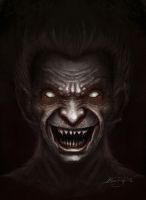 Would see go and see it